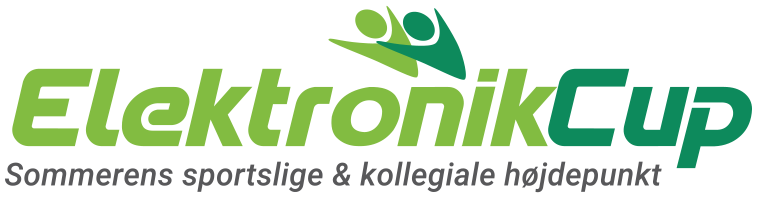 Friday June 13th 2025 - 3 PM to 8 PM - Vestbjerg Stadium
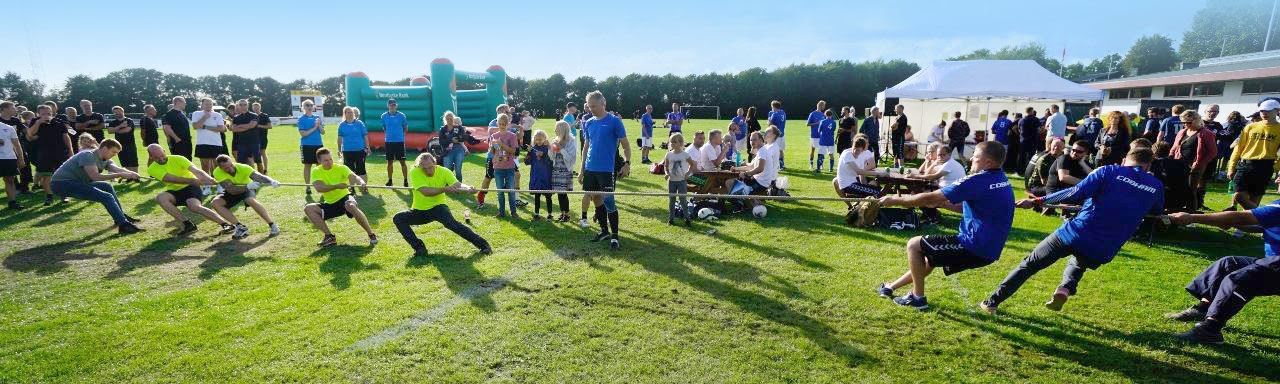 INVITATIONELEKTRONIK CUP2025
We are thrilled to invite you to Elektronik Cup 2025. Elektronik Cup is the yearly sporting and social highlight with colleagues for a lot of companies in the Aalborg area. Every year a big success!
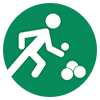 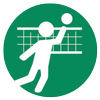 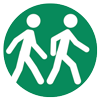 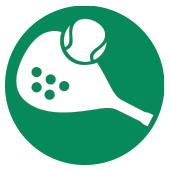 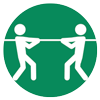 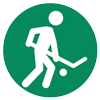 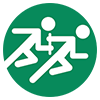 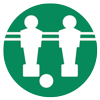 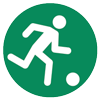 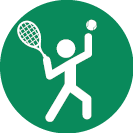 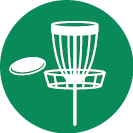 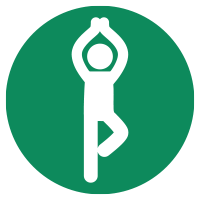 How to register:To participate in the Elektronik Cup as a participant in one or more activities, you have to register at the company’s Elektronik Cup coordinator/coordinators. They will then register your team in the different activities at our website at www.elektronik-cup.dk. Deadline for the company’s registration is Tuesday May 27th at 11.55 PM.
Note: For some activities we will have a minimum or maximum number of participating teams. If we get below or above these limits, we will contact the involved companies as soon as possible.